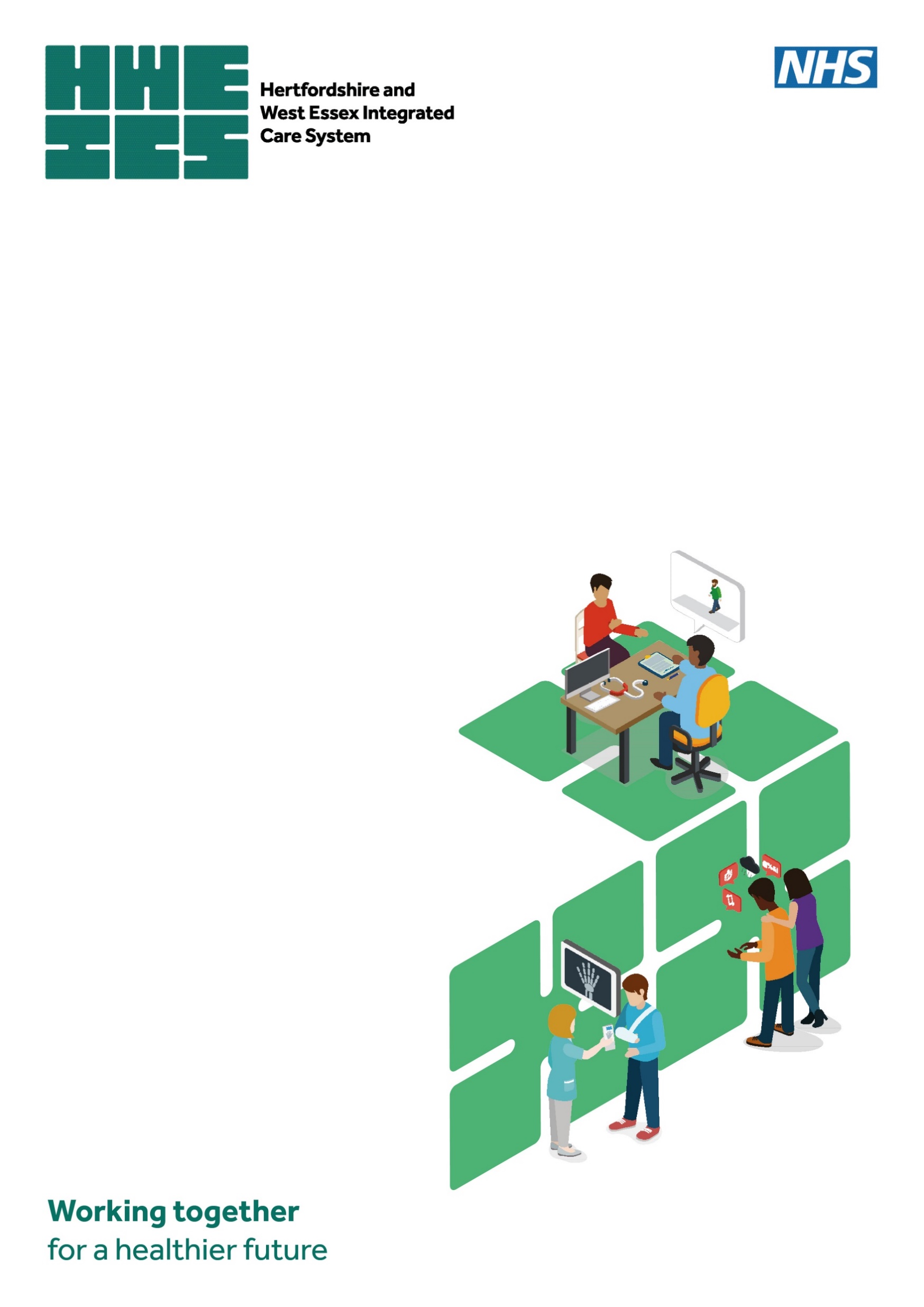 Meet your local GP practice team
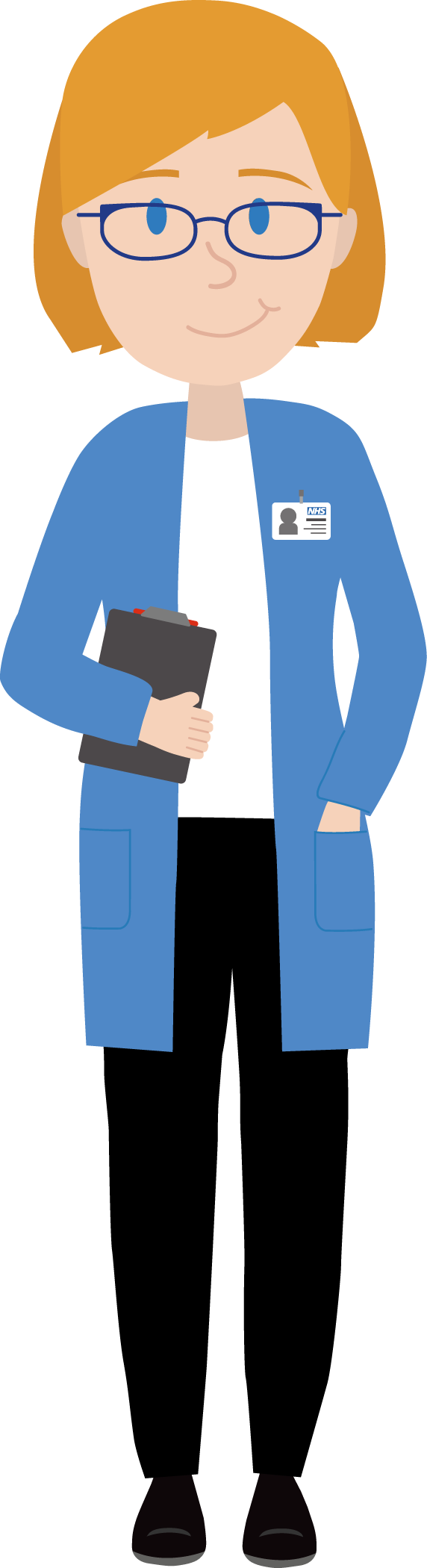 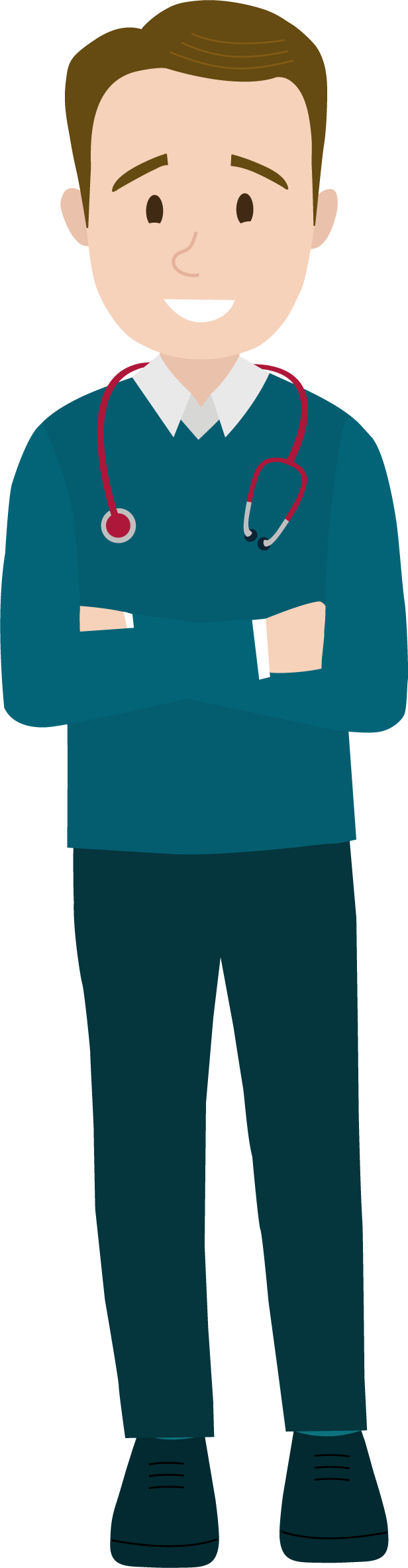 Pharmacist
experts in medicines 
review current prescriptions and make changes if needed 
advise on any side effects.
Physicians' associates
take medical histories
perform physical examinations 
diagnose illnesses.
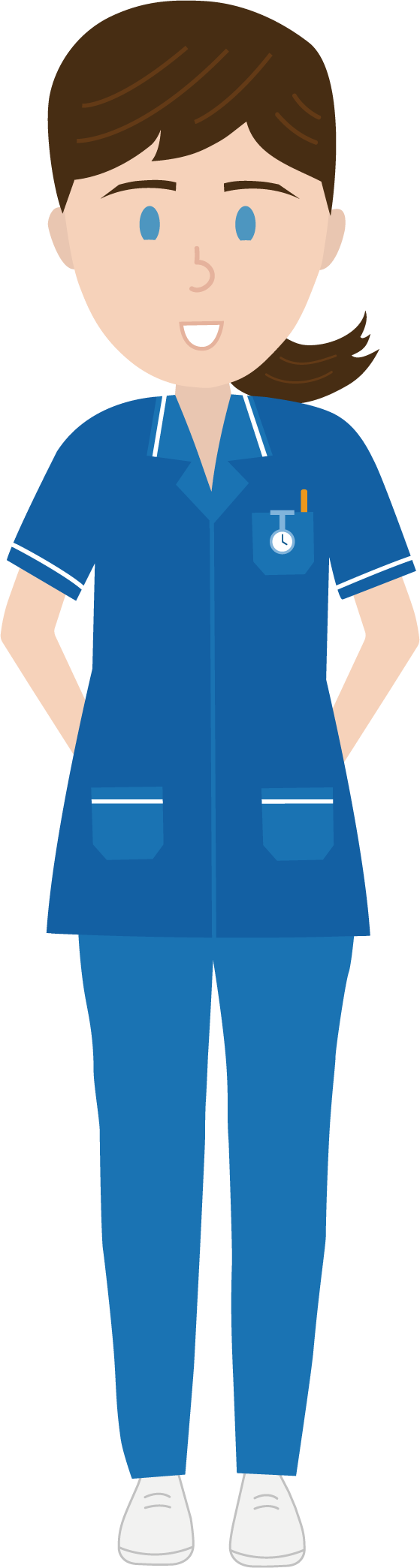 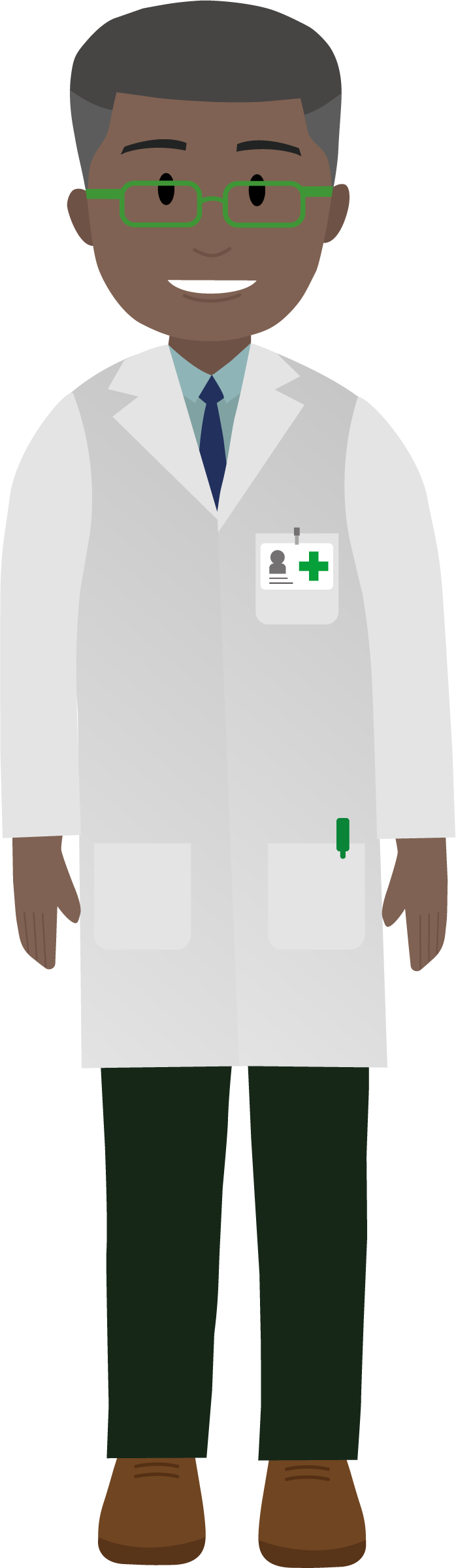 Pharmacist
experts in medicines 
review current prescriptions and make changes if needed 
advise on any side effects.
Physicians' associates
take medical histories
perform physical examinations 
diagnose illnesses.
There is more to general practice than a GP. So that you can get the right care at the right time, there are different specialist roles in general practice working together to care for you.
Pharmacist
experts in medicines 
review current prescriptions and make changes if needed 
advise on any side effects.
Visit our website XXX, talk with the reception team, or pick up a leaflet in the surgery to learn more about the different roles.
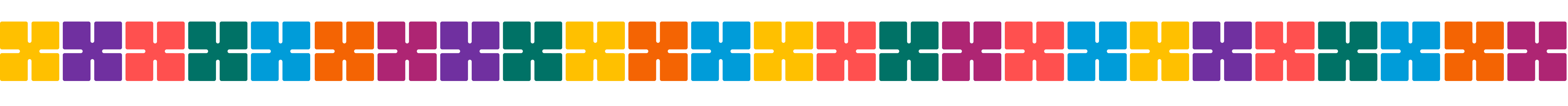 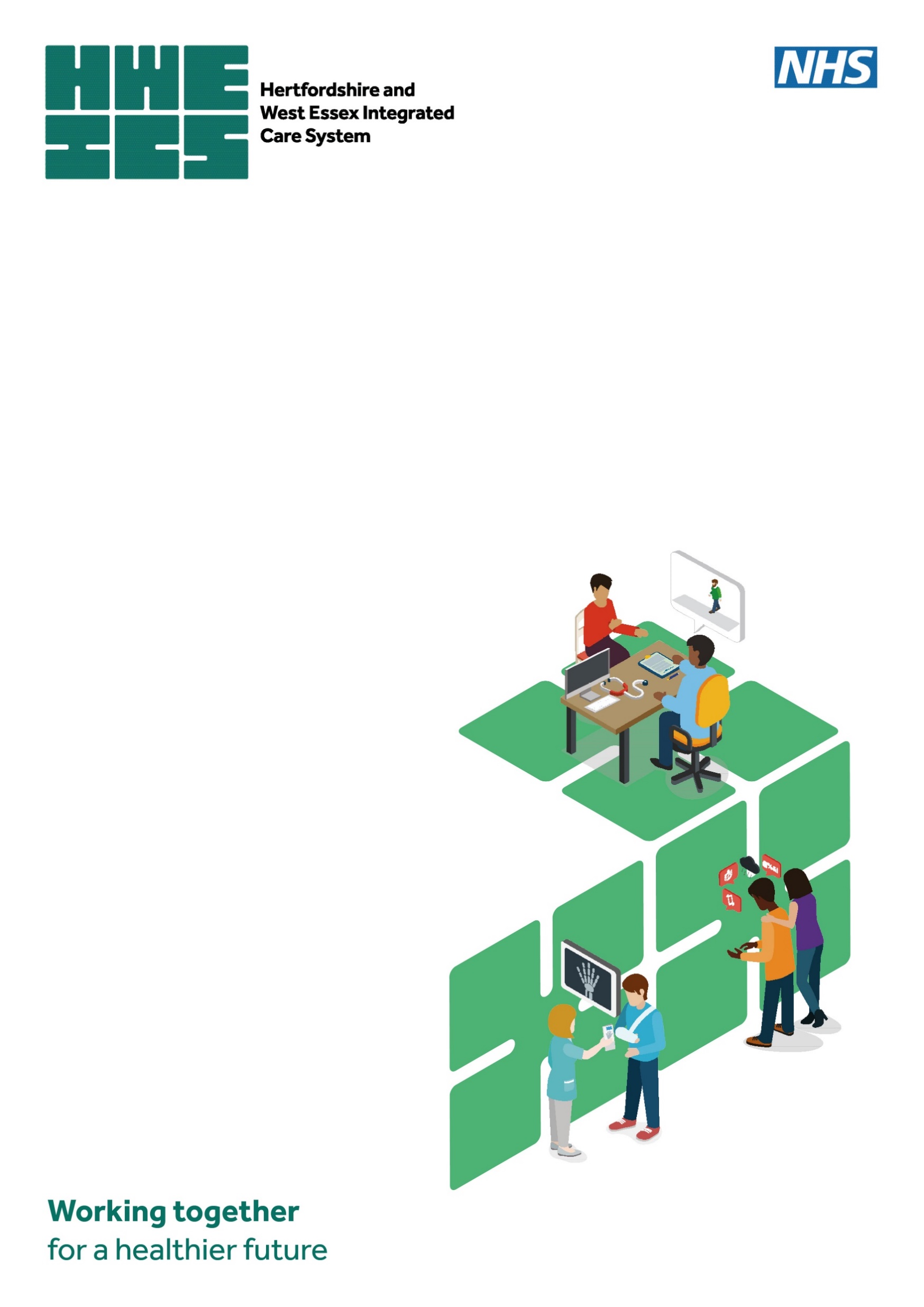 There’s more to general practice than a GP
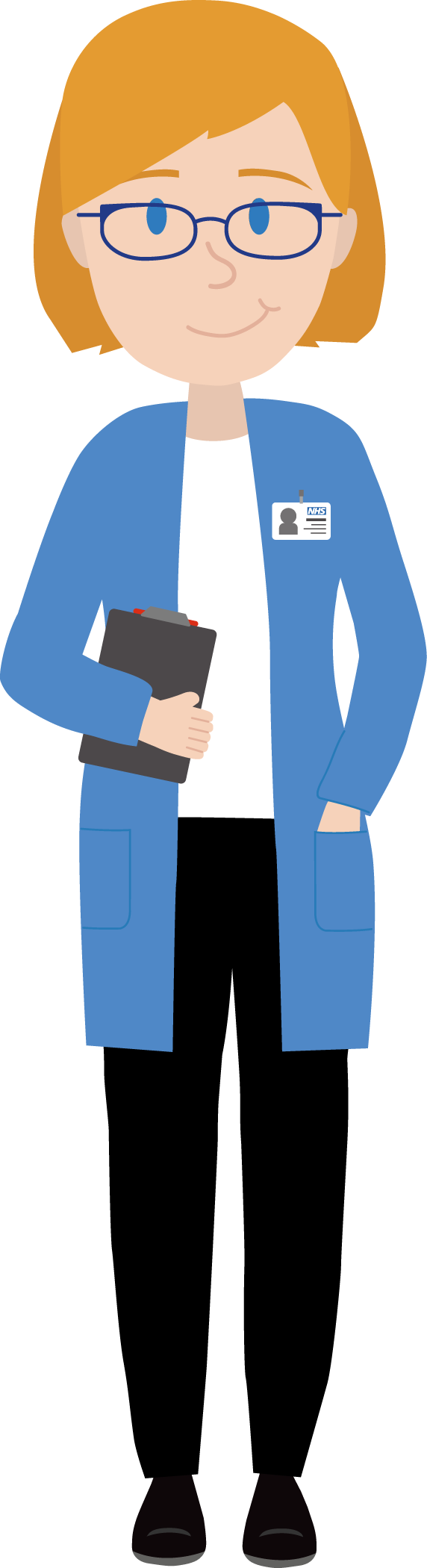 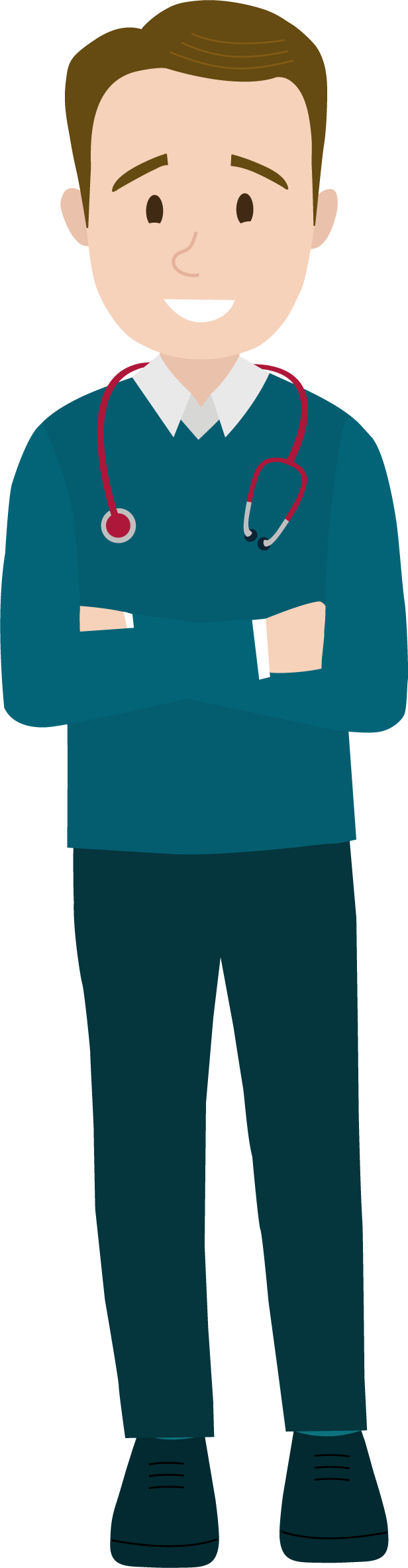 Pharmacist
experts in medicines 
review current prescriptions and make changes if needed 
advise on any side effects.
Physicians' associates
take medical histories
perform physical examinations 
diagnose illnesses.
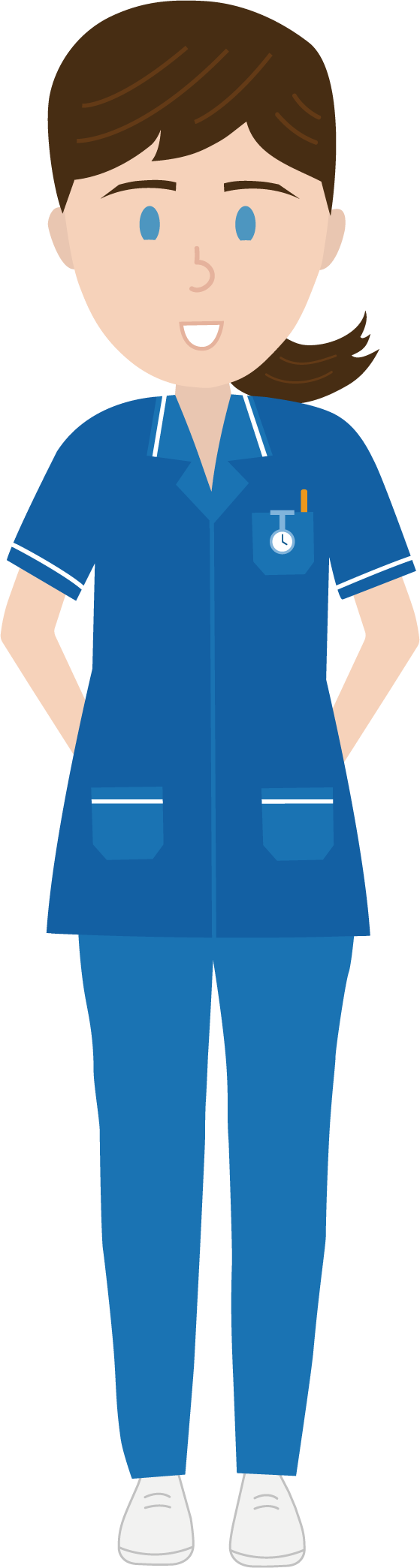 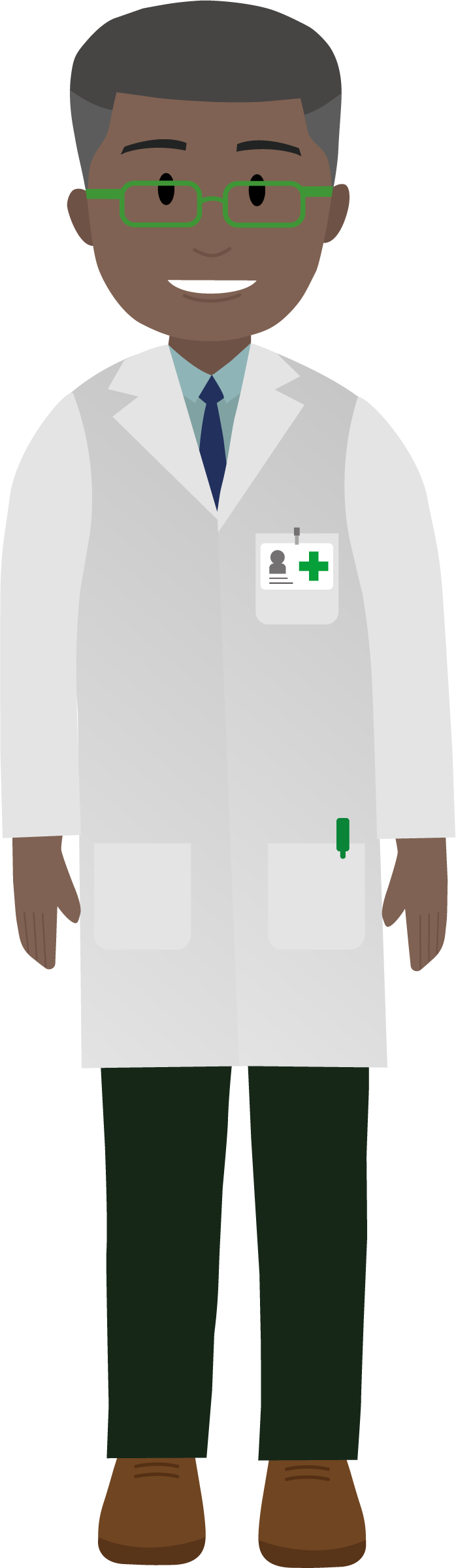 Pharmacist
experts in medicines 
review current prescriptions and make changes if needed 
advise on any side effects.
Physicians' associates
take medical histories
perform physical examinations 
diagnose illnesses.
At [practice name] we have a team of healthcare professionals who work alongside our GPs to make sure you get the right care at the right time.
Pharmacist
experts in medicines 
review current prescriptions and make changes if needed 
advise on any side effects.
Visit our website XXX, talk with the reception team, or pick up a leaflet in the surgery to learn more about the different roles.
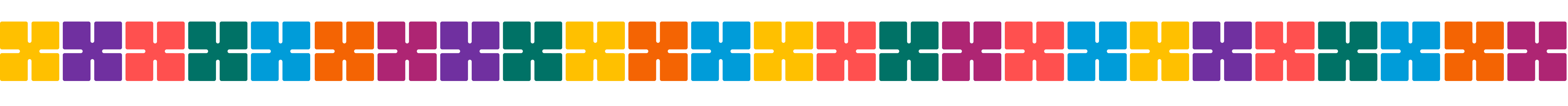 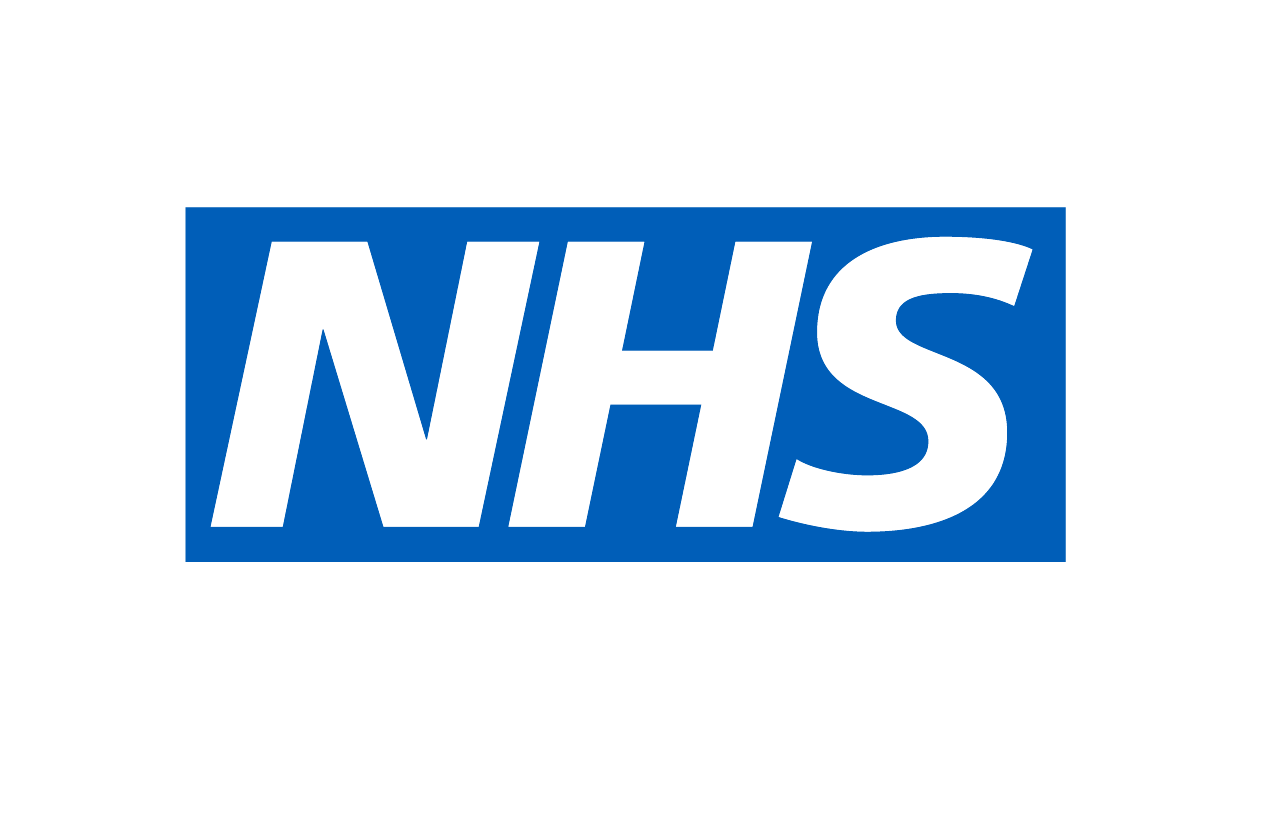 Why wait to see a GP? You may not need to...
When you contact us, a member of our reception team will ask you some questions about your need
It’s important you give receptionists like me as much information as possible. I’m specially trained to get you the right care from the right health professional. We want to support you to get the right appointment for your needs.
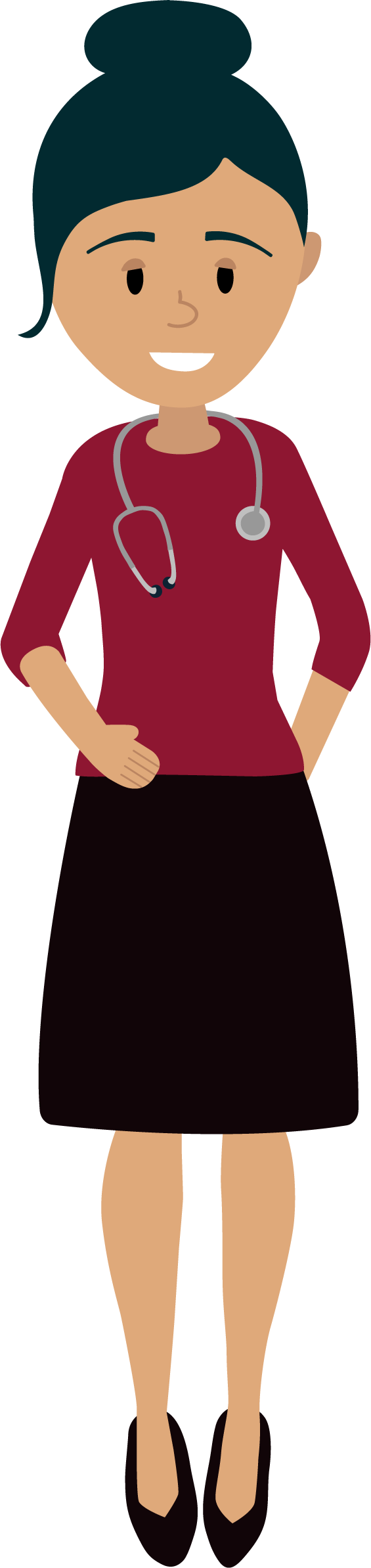 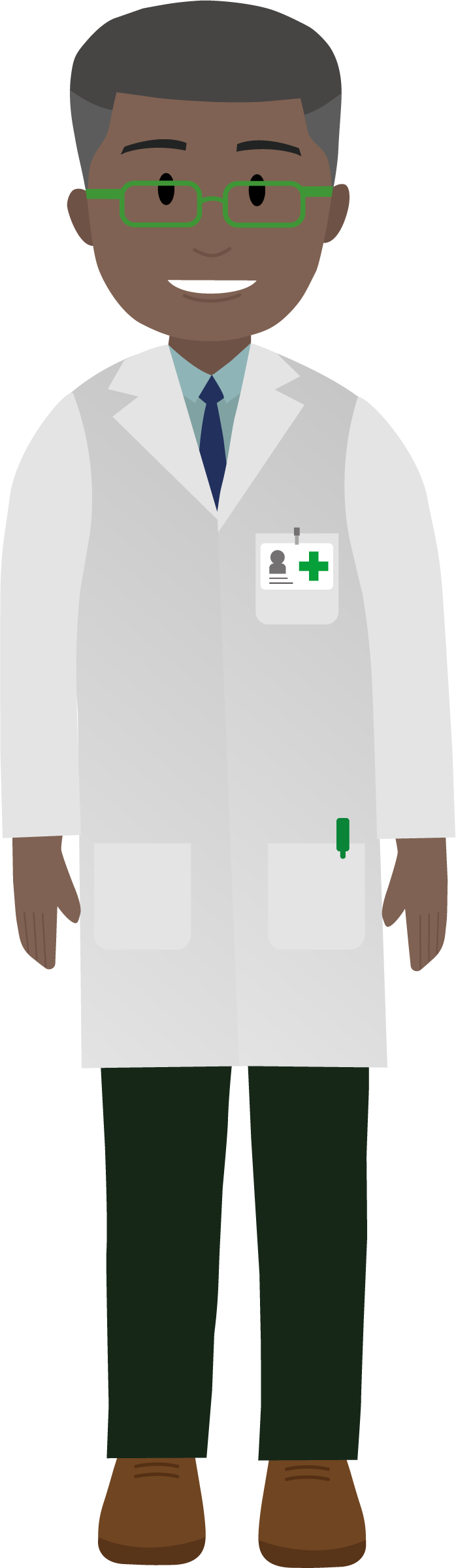 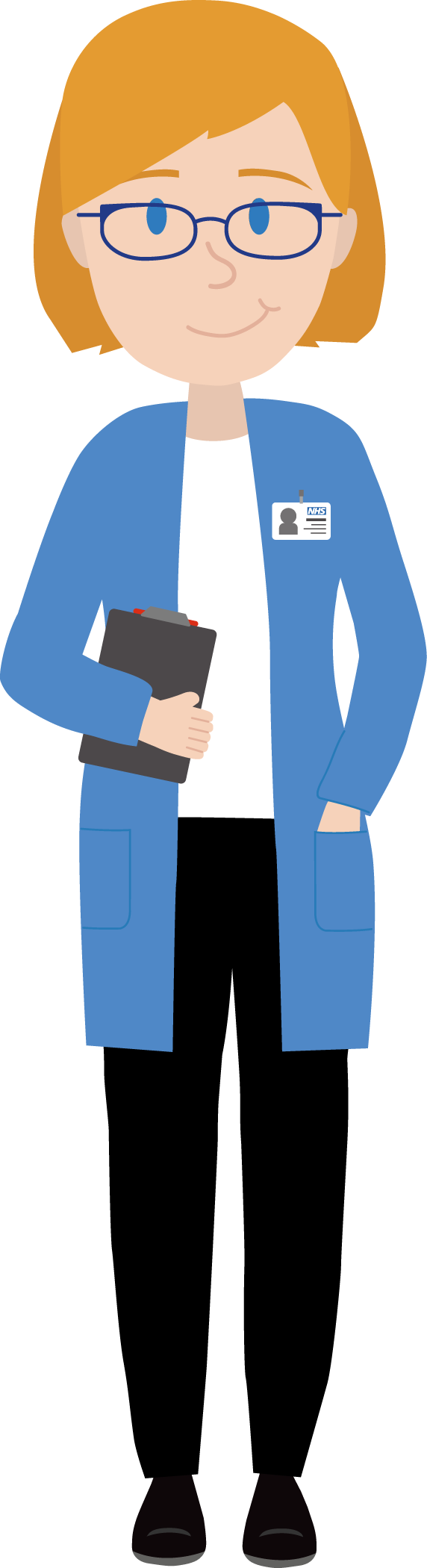 At XX Practice / Surgery, there are different specialist roles in our GP Team working together to care for you.

You could be offered an appointment with a nurse, a paramedic, a pharmacist, a healthcare assistant, a physiotherapist or another role rather than a GP if this is the best person to help you. 

Because these specialists work across a few different surgeries locally, you might be asked to go to a different surgery than your usual one so that you get more choice of appointments.
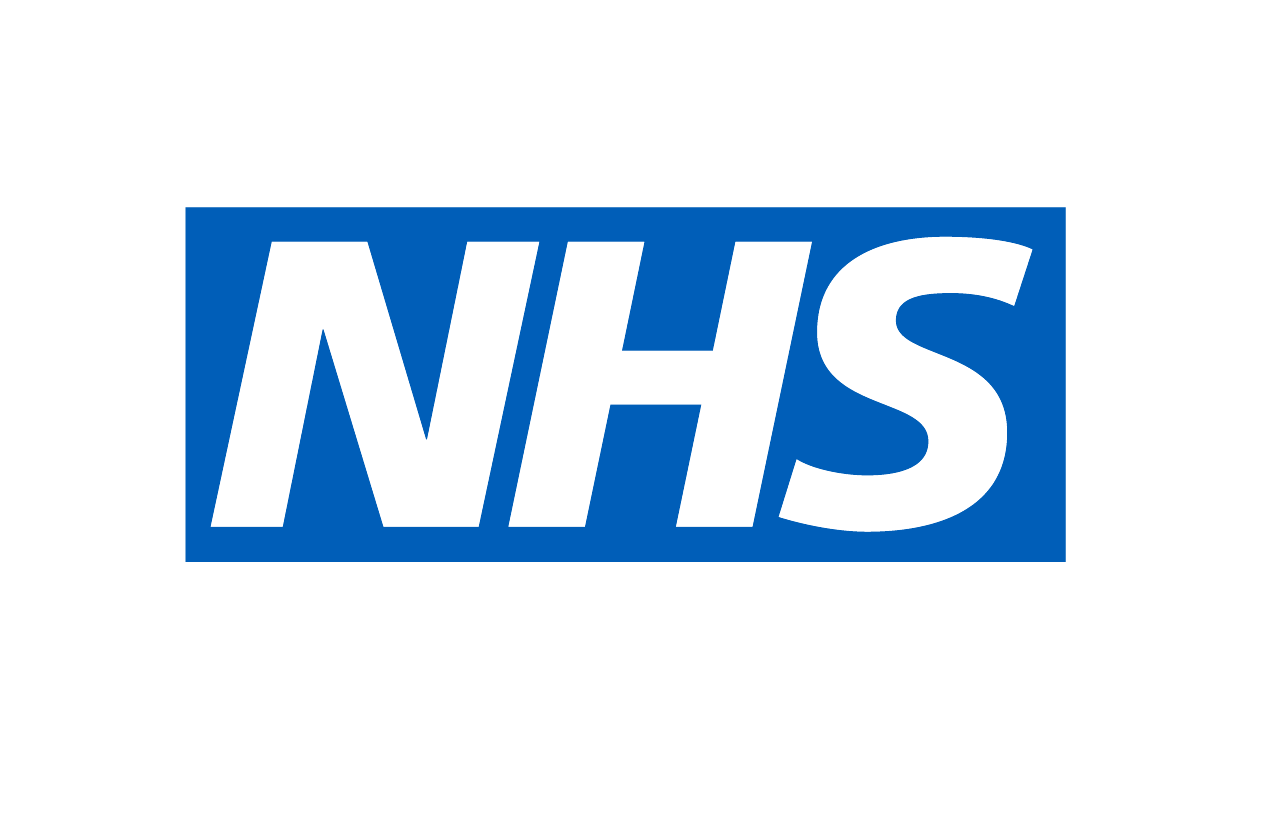 Helping you get qualified help quickly
It’s important that you give receptionists like me as much information as possible. I’m specially trained to get you the right care from the right health professional. We want to support you to get the right appointment for your needs.
When you contact us, a member of our reception team will ask you some questions about your need
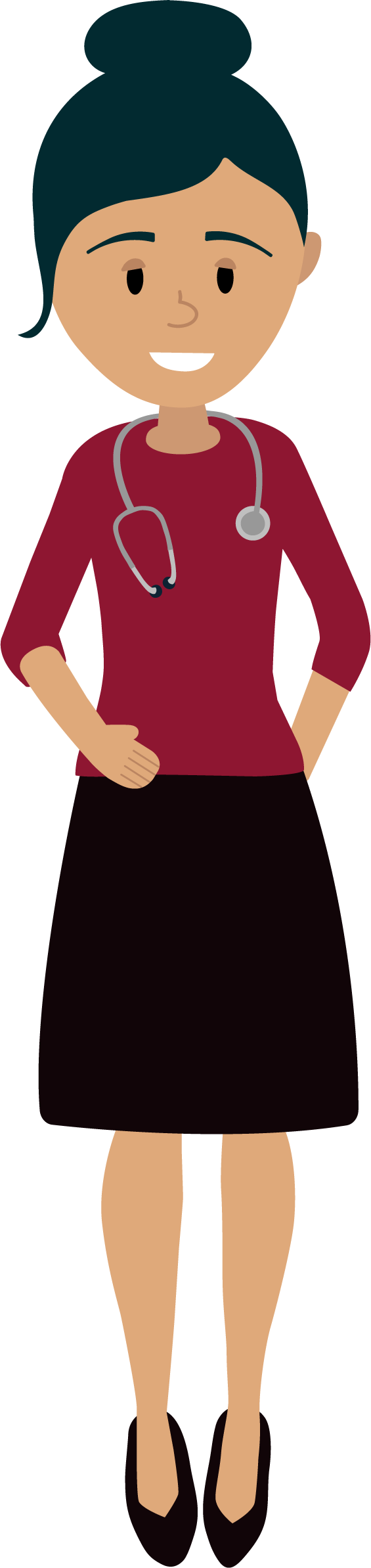 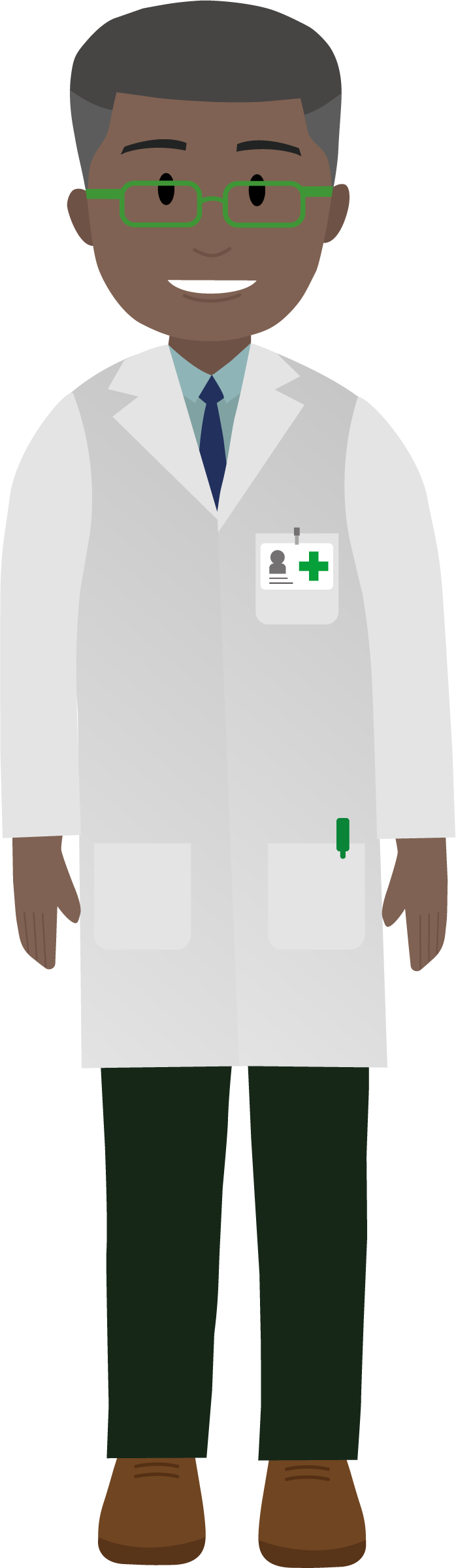 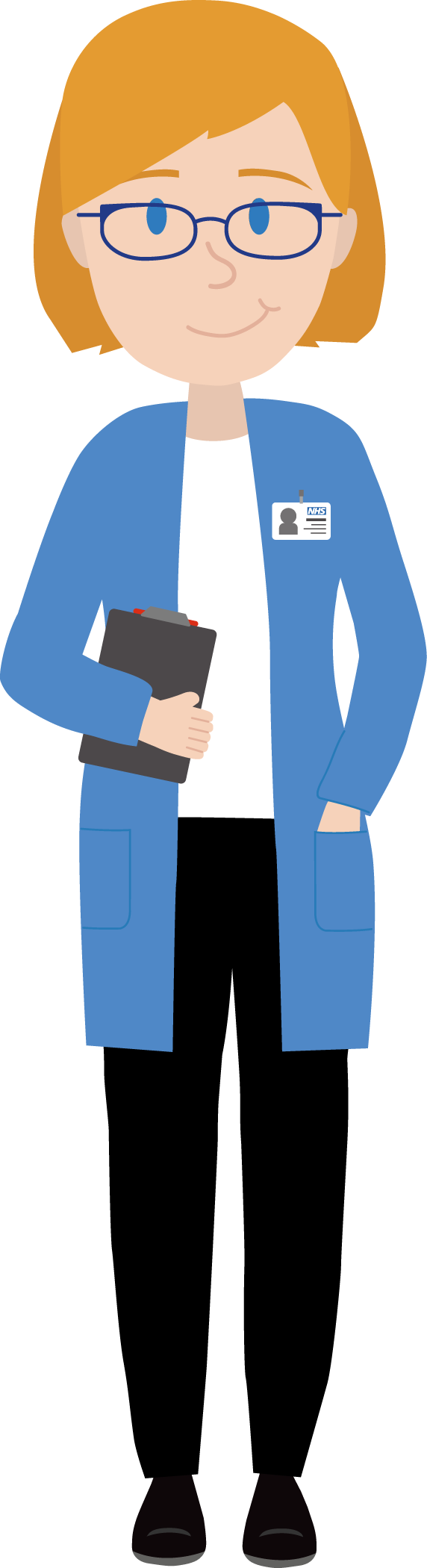 At XX Practice / Surgery, we have an extended team of qualified healthcare professionals who work with our GPs to care for you.  

You could be offered an appointment with a nurse, a paramedic, a pharmacist, a healthcare assistant, a physiotherapist or another role rather than a GP if this is the best person to help you. 

Find out more about our extended general practice team at our website [insert website address]